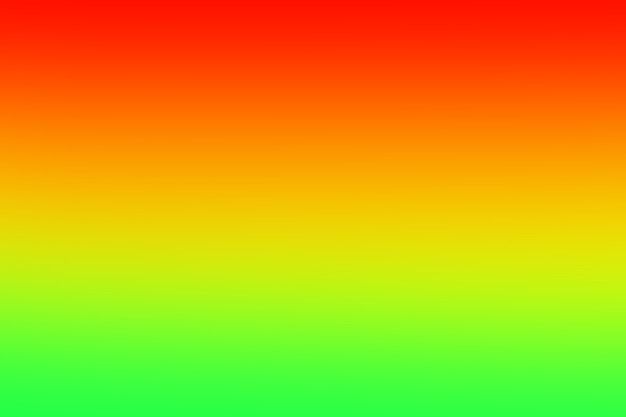 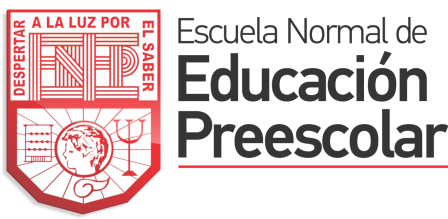 FORMA, EPACIO Y MEDIDA
Secuencia didáctica
ESCUELA NORMAL DE EDUCACIÓN PREESCOLAR DEL ESTADO DE COAHUILA
Nombre de las estudiantes normalistas: Adamary Sarahi Arizpe Alvarez, Jimena Sarahi Gaytan Espinosa, Melissa Martínez Aldaco y Daisy Carolina Pérez Nuncio 
 Grado: Segundo semestre Sección: A”
 Número de Lista: ·2, ·9, ·12 y ·17 
Curso: Forma, espacio y medida
Grado en el que realiza su aplicación: Primer grado del preescolar
Nombre del Profesor(a) Titular del curso: Rocio Blanco Gómez
Periodo de elaboración: Domingo 09 de Mayo de 2021
Nombre del tema /contenido: “Figuras y cuerpos geométricos”
Propósito: Desarrollar la percepción geométrica por medio de situaciones problemáticas en las que los niños reproduzcan modelos y construyan configuraciones con formas, figuras y cuerpos geométricos.
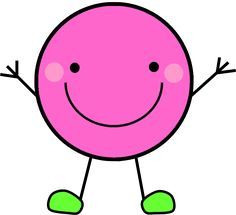 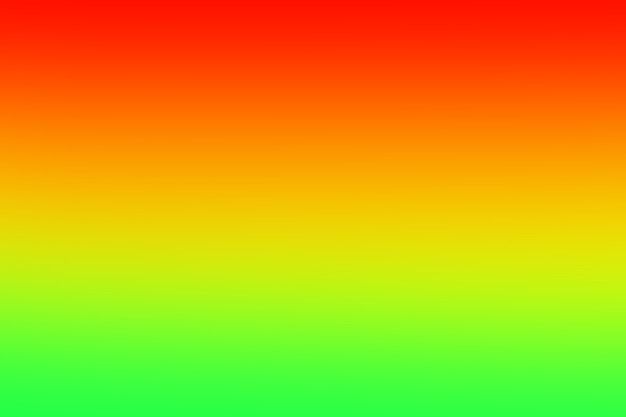 En la unidad de aprendizaje, los estudiantes normalistas emplearán el enfoque de la resolución de problemas para el desarrollo del sentido espacial y el pensamiento geométrico, a través de procesos de reflexión apoyados en referentes teóricos, con la finalidad de fortalecer sus competencias matemáticas y aplicarlas en el nivel preescolar.
Unidad de aprendizaje II. Estrategias de enseñanza y aprendizaje para el desarrollo de la ubicación espacial y del pensamiento geométrico
Competencias de la unidad de aprendizaje:
Conoce y analiza los conceptos y contenidos del programa de estudios de la educación básica de matemáticas; crea actividades contextualizadas y pertinentes para asegurar el logro del aprendizaje de sus alumnos, la coherencia y la continuidad entre los distintos grados y niveles educativos.
Utiliza los resultados de la investigación para profundizar en el conocimiento y los procesos de aprendizaje de las matemáticas de sus alumnos.
Diseña y utiliza los recursos y medios didácticos pertinentes para desarrollar el sentido espacial y el pensamiento geométrico, acorde con los procesos de desarrollo cognitivo y socioemocional de los alumnos.
Propósito de la unidad de aprendizaje:
En la unidad de aprendizaje, los estudiantes normalistas emplearán el enfoque de la resolución de problemas para el desarrollo del sentido espacial y el pensamiento geométrico, a través de procesos de reflexión apoyados en referentes teóricos, con la finalidad de fortalecer sus competencias matemáticas y aplicarlas en el nivel preescolar.
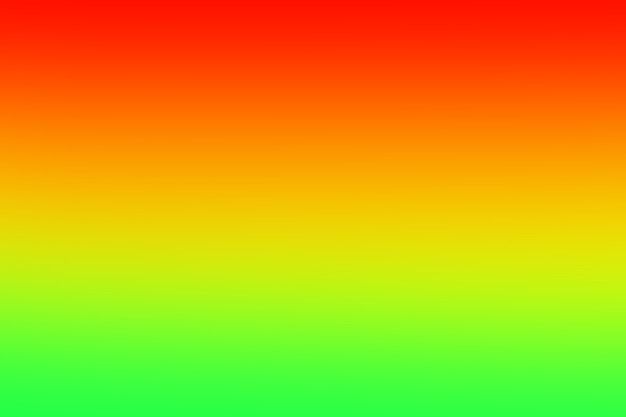 Secuencia didáctica:
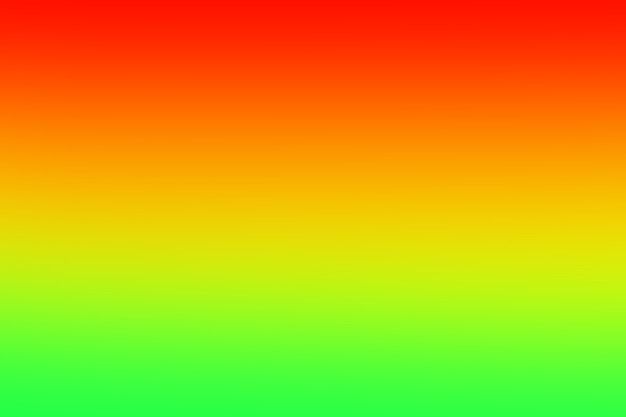 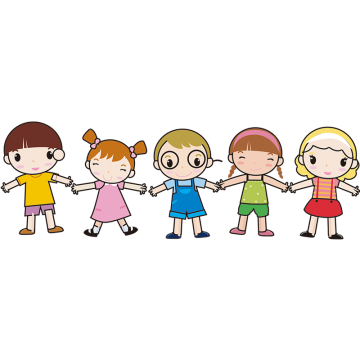 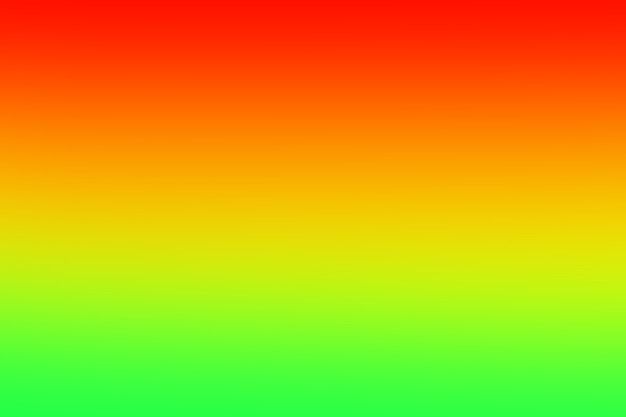 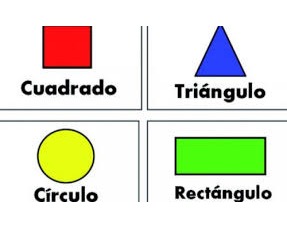 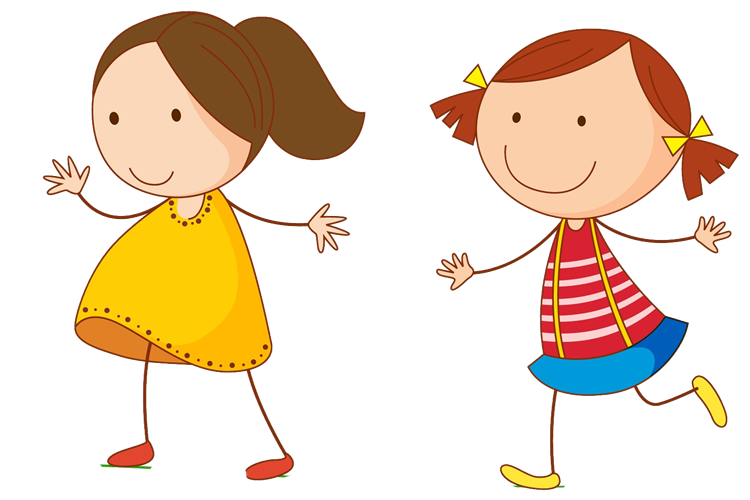 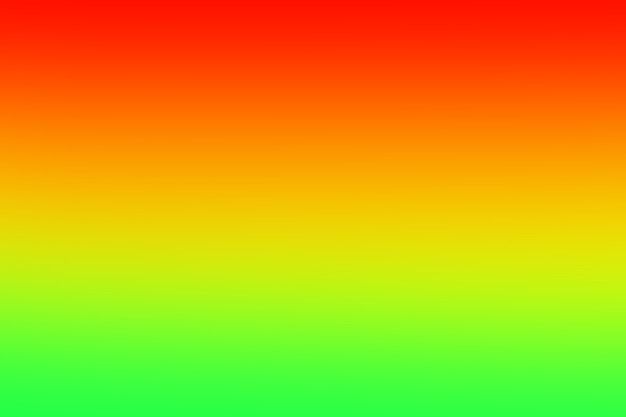 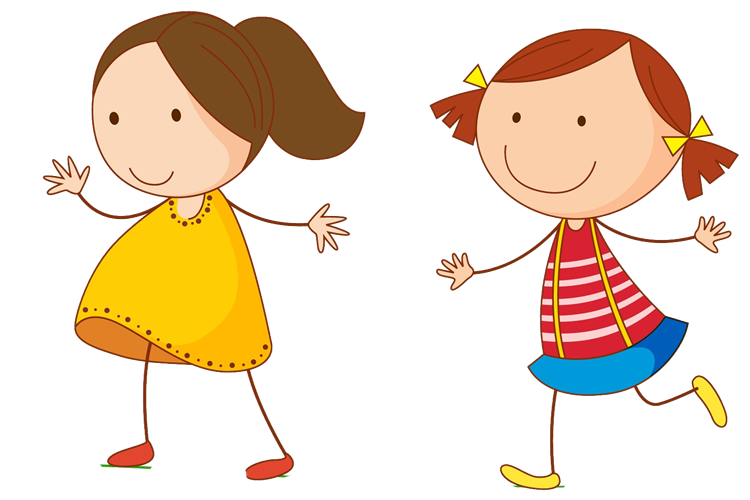 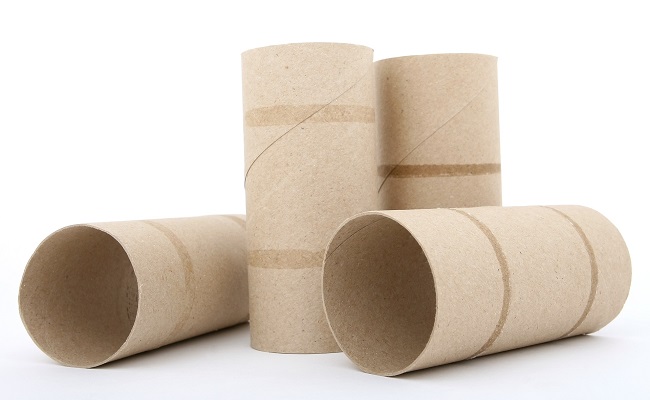 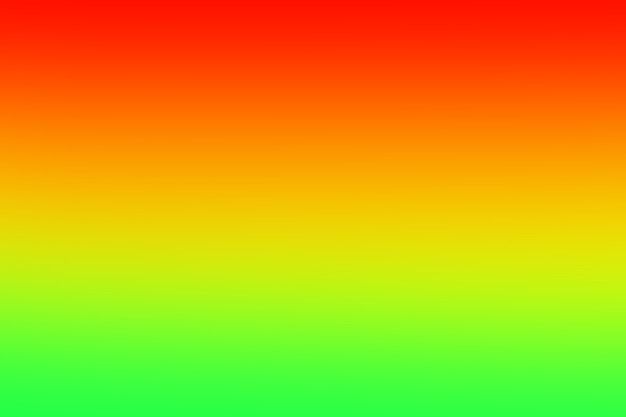 Enlace a video de evidencia:
https://www.youtube.com/watch?v=pNnV8De1uDA&ab_channel=DemoNi2
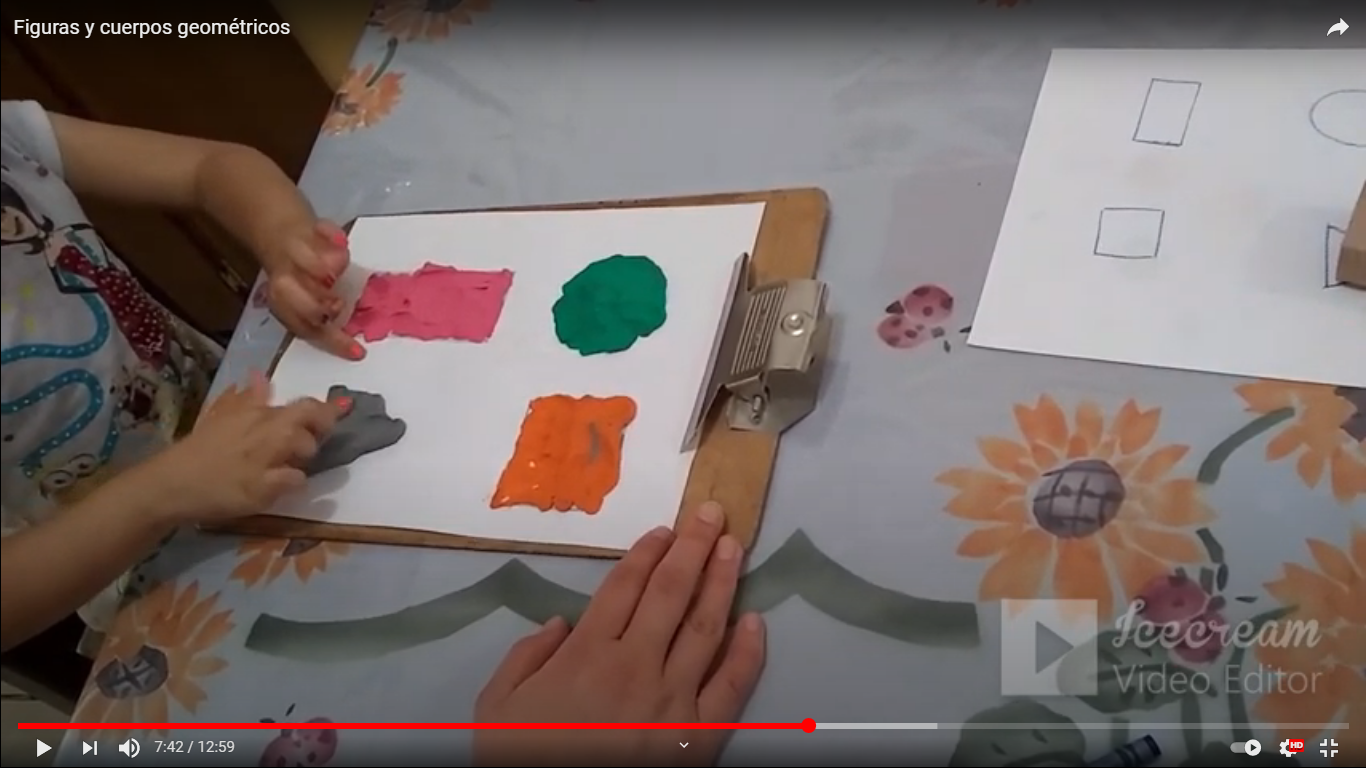 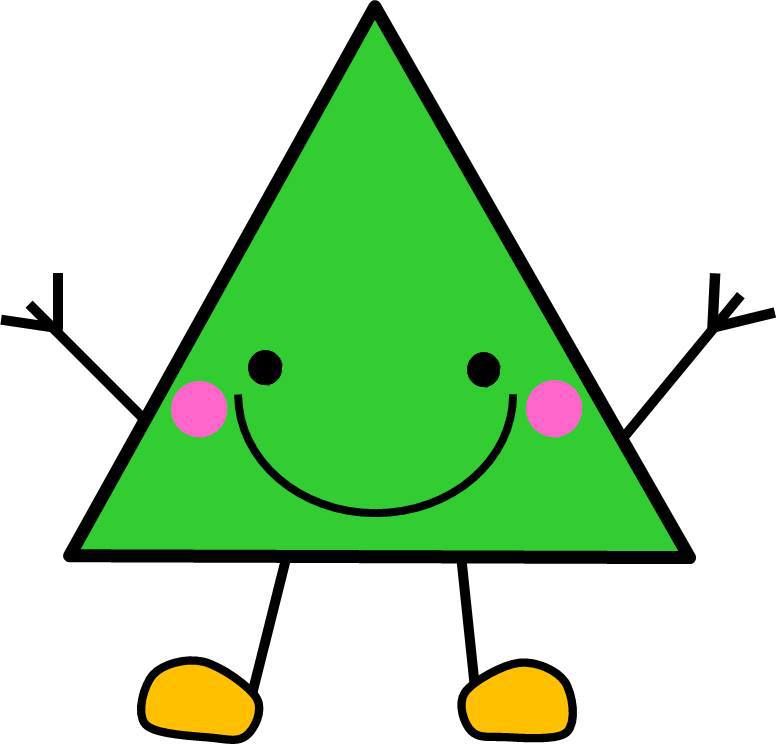 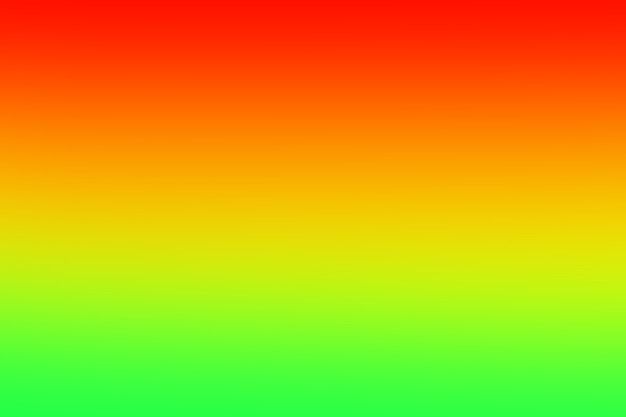 Matriz:
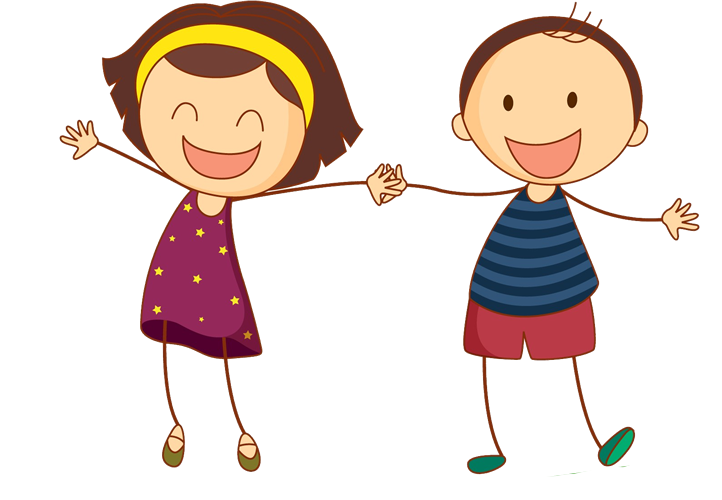 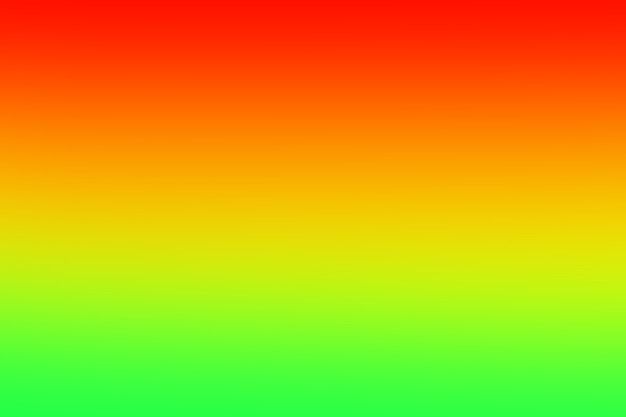 Referentes teóricos que expliquen logros y dificultades identificados
Resolver el reto implicado en una situación problemática hace necesario que el alumno acepte y se interese personalmente por su resolución; es decir, sentirse responsables de buscar el resultado. Es posible que cometan errores, los cuales no deben evitarse ni sancionarse, porque el error es fuente de aprendizaje: le permite a cada niño modificar y reflexionar sobre lo que hizo.
Las propiedades geométricas son cada vez más accesibles y 
presentes en la vida cotidiana, cultural y técnica de nuestros días. Desde la más  temprana infancia se experimenta directamente con las formas de los objetos, ya sean  juguetes o utensilios cotidianos y familiares. Paulatinamente vamos tomado posesión del espacio, orientándonos, analizando formas y buscando relaciones espaciales de  situación, de función o simplemente de contemplación. Así, de esta manera, se va  adquiriendo conocimiento directo de nuestro entorno espacial. Este conocimiento del  espacio ambiental que se apropia directamente, primero son razonamiento lógico, es lo que construye la intuición geométrica. Es decir, que la primera invitación a la Geometría se realiza, así, por medio de la intuición.
Las formas o figuras geométricas ofrecen al niño y a la niña, la oportunidad de aprender a identificar y clasificar las figuras geométricas planas y hacer transferencia de ellas en el ambiente que lo rodea. Además, les facilitan a niños de corta edad el desarrollo de destrezas y habilidades. Entre las figuras más conocidas tenemos: el cuadrado, rectángulo, triangulo y circulo. Están siempre presentes en algunas actividades como reconocer objetos, tamaños, formas, texturas, secuencias lógicas e identificación de silueta.
Aprendizaje clave de preescolar.
(Martínez, A y Rivaya, F.J (1989) Invitación a la Geometría. Una metodología activa y lúdica para la enseñanza de la geometría.p.14)
http://conociendolasfigurasgeometricasvzla.blogspot.com/2012/03/figuras-geometricas.html?m=1
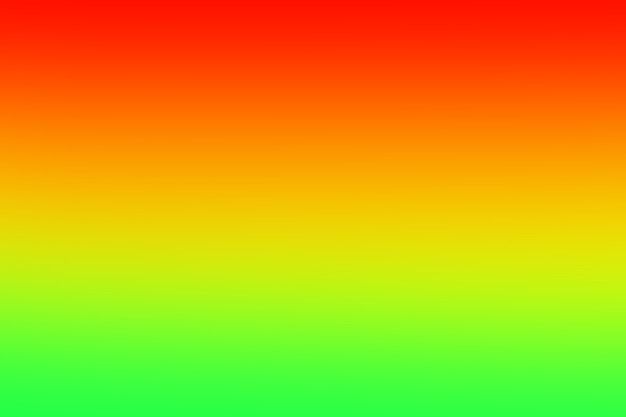 Conclusión:
Gracias a los datos obtenidos después de presentar las actividades planeadas a una pequeña podemos concluir con que, el iniciar  la aproximación a la geometría a los pequeños tendría mejor eficacia si para esto usáramos objetos reales y  tridimensionales y una terminología geométrica correcta, ajustándonos al vocabulario propio de su edad, estructurar las actividades de acuerdo a sus procedimientos y no de los contenidos y lo mas importante siempre utilizando actividades diferentes y creativas para que mediante estas puedan jugar, divertirse y aprender.
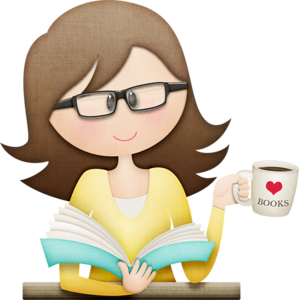 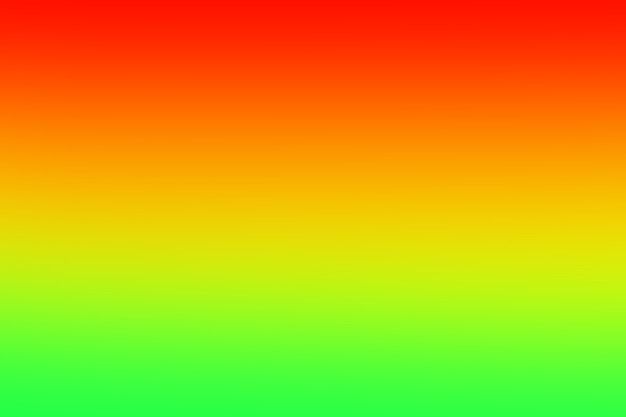 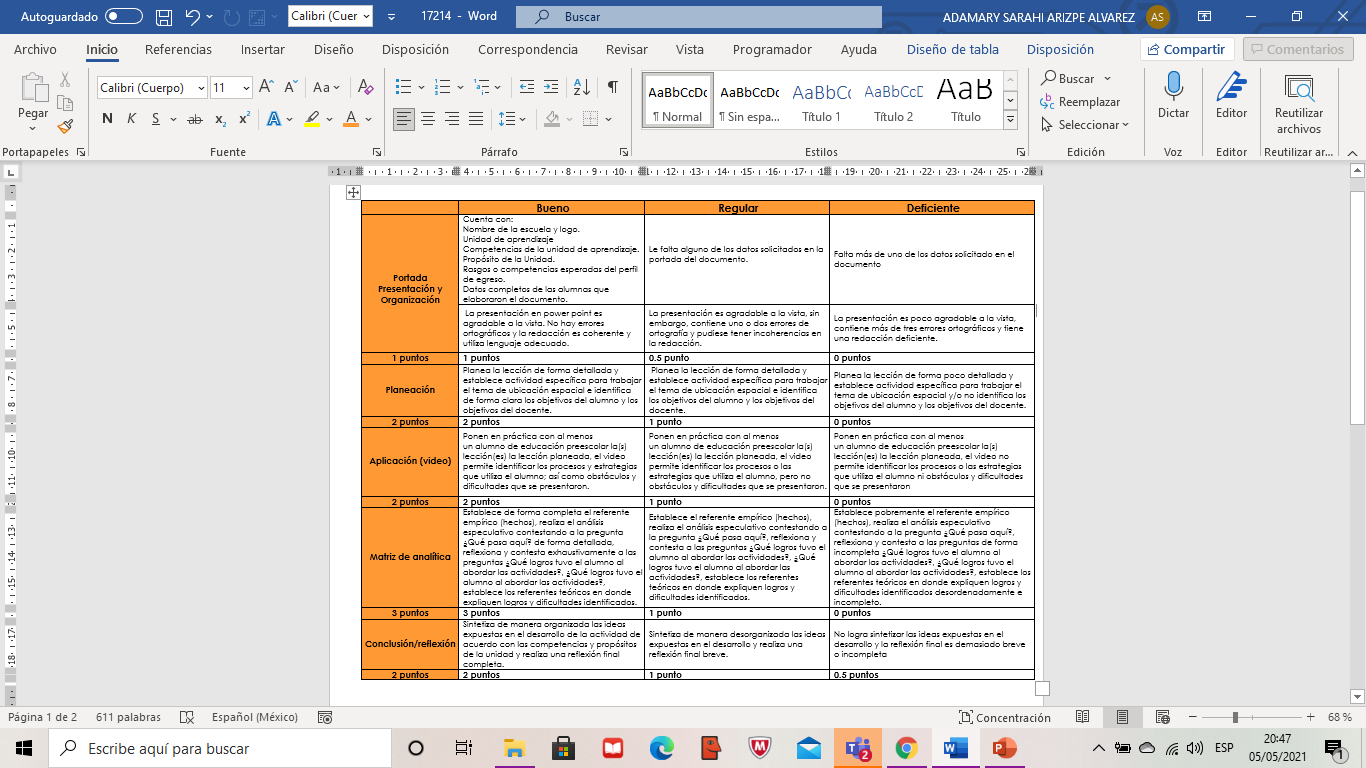 R
U
B
R
I
C
A